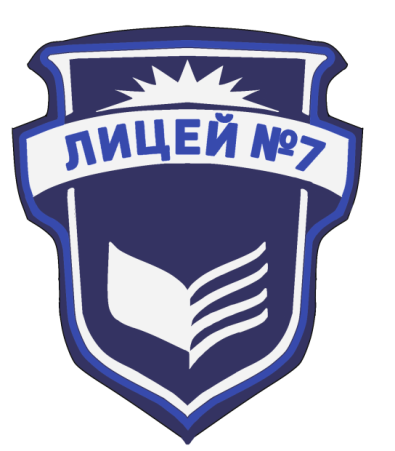 МБОУ лицей №7
Исследовательская работа
«ПРЕДОТВРАЩЕНИЕ ФЕРМЕНТАТИВНОГО ОКИСЛЕНИЯ ГРУШ И
ЯБЛОК С ПОМОЩЬЮ ЭКСТРАКТА ЛУКА»
Работу выполнила: ученица 9 класса
Галкина Мария
Руководитель:
Шапошников Л.А., учитель химии
Воронеж 2025
АКТУАЛЬНОСТЬ РАБОТЫ
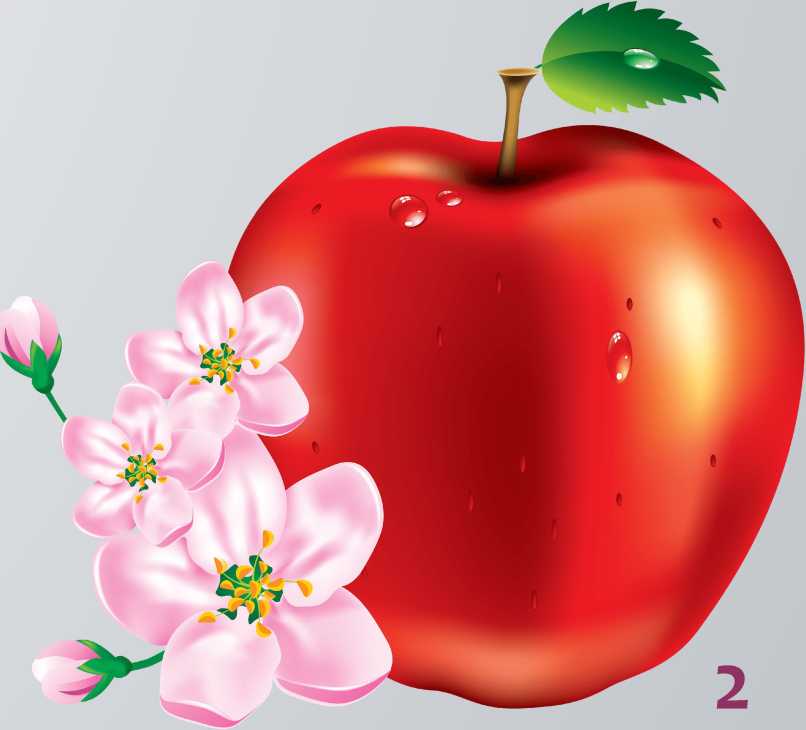 Ферментативное окисление полифенолов является    основным    фактором,
способствующим потере качества пищевых продуктов.    Потемнение    сока фруктов
обычно ухудшает свойства продуктов из-за связанных с этим изменений цвета, вкуса и мягкости.    Поэтому различные
исследования направлены на выявление пищевых добавок из натуральных продуктов,    которые    ингибируют
ферментативное окисление полифенолов.
ЦЕЛИ И ЗАДАЧИ
Цель работы: изучить влияние экстракта лука на ферментативное окисление полифенолов в соке яблока и груши.
Задачи:
■    Провести анализ литературных источников по теме работы;
■    Изучить влияние аскорбиновой кислоты и цистеина на ферментативное окисление полифенолов в соке яблока и груши;
■    Изучить влияние экстракта лука на ферментативное окисление полифенолов в соке яблока;
■    Изучить влияние экстракта лука на ферментативное окисление полифенолов в соке груши;
■    Сравнить полученные результаты.
МАТЕРИАЛЫ И МЕТОДЫ И
ИССЛЕДОВАНИЯ
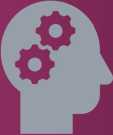 Методы
исследования
Оборудование, посуда
Пробирки
Плитка с магнитной мешалкой
Стаканы мерные
Колбы мерные
Пипетки
Стеклянные палочки
Материалы
Аскорбиновая кислота Цистеин Лук Яблоки Груши
Дистиллированная вода
Экспериментально – теоретические
4
НЕМНОГО ТЕОРИИ
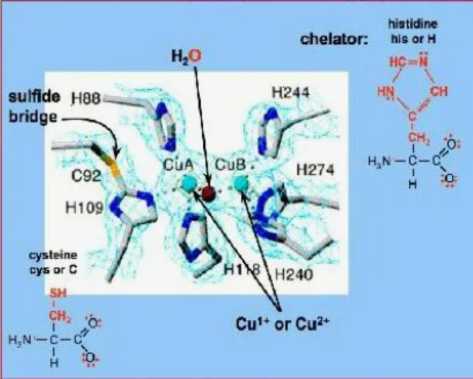 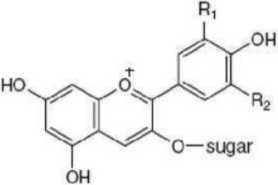 Procyanidine
Tanins
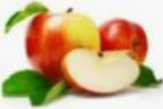 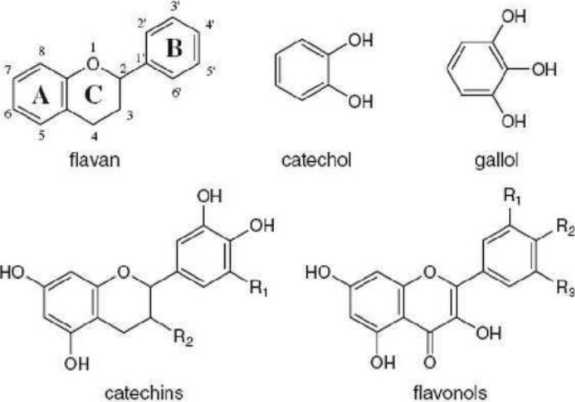 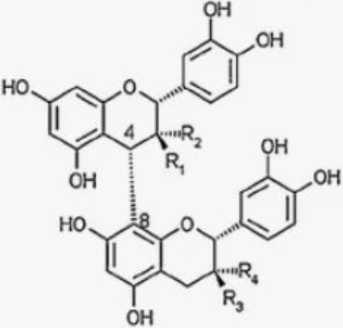 anlhocyanins
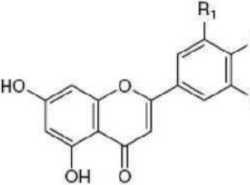 Полифенолоксидаза
flavones
PPO
Рис. 1. Структура некоторых полифенолов
h2n-ch-cooh
       СН2
          SH           Цистеин
R-S
\
Н
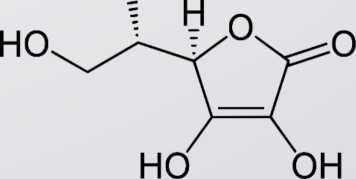 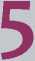 Аскорбиновая кислота
Тиолы
ЭКСПЕРИМЕНТ 1.
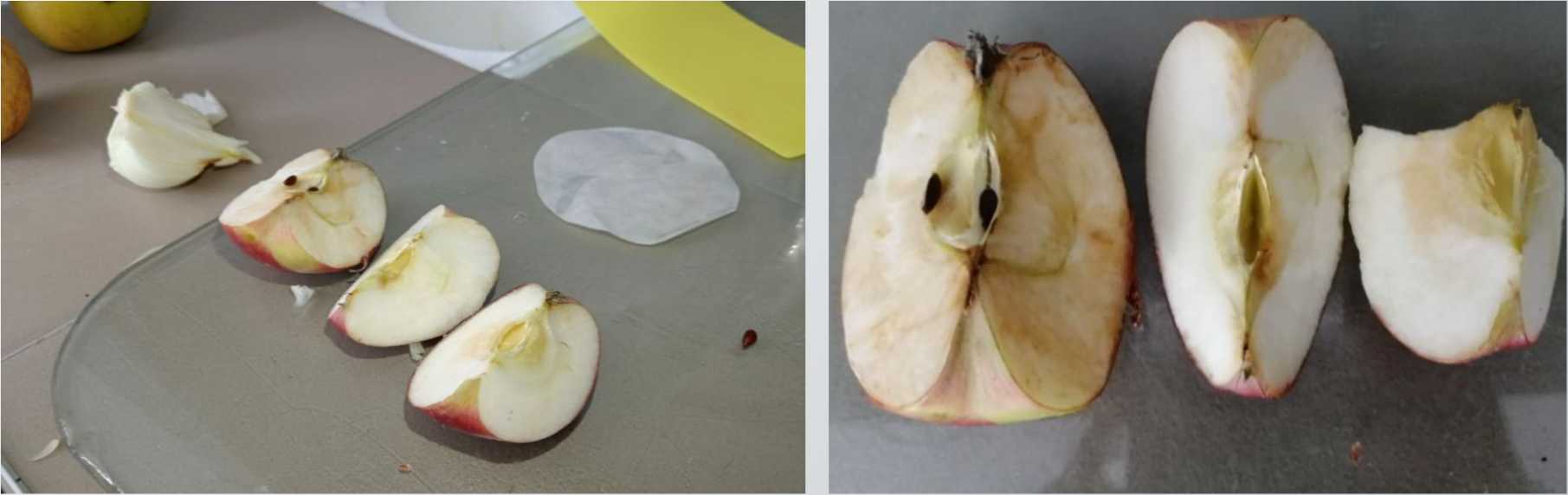 6
Рисунок 2. Кусочки яблок до начала эксперимента
Рисунок 3. Образцы после эксперимента
ЭКСПЕРИМЕНТ 2.
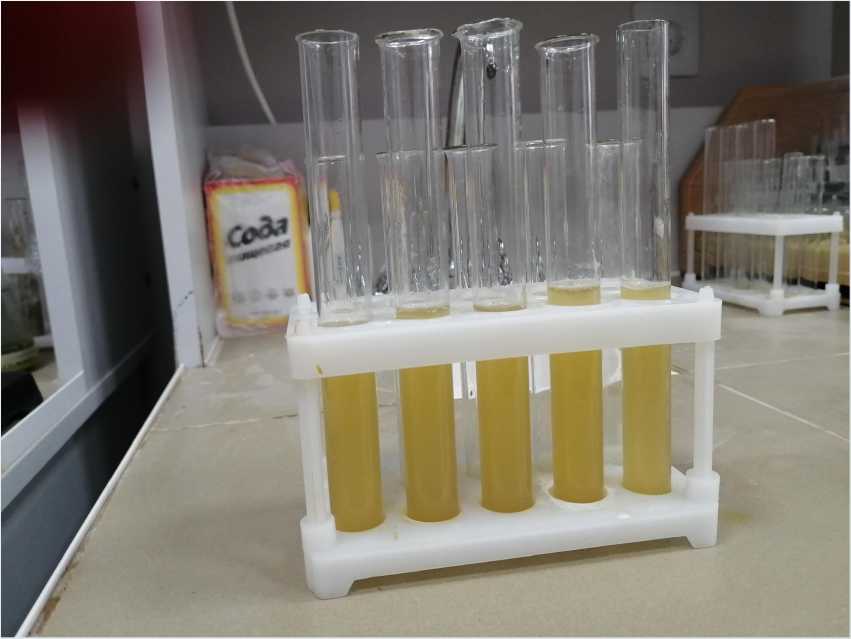 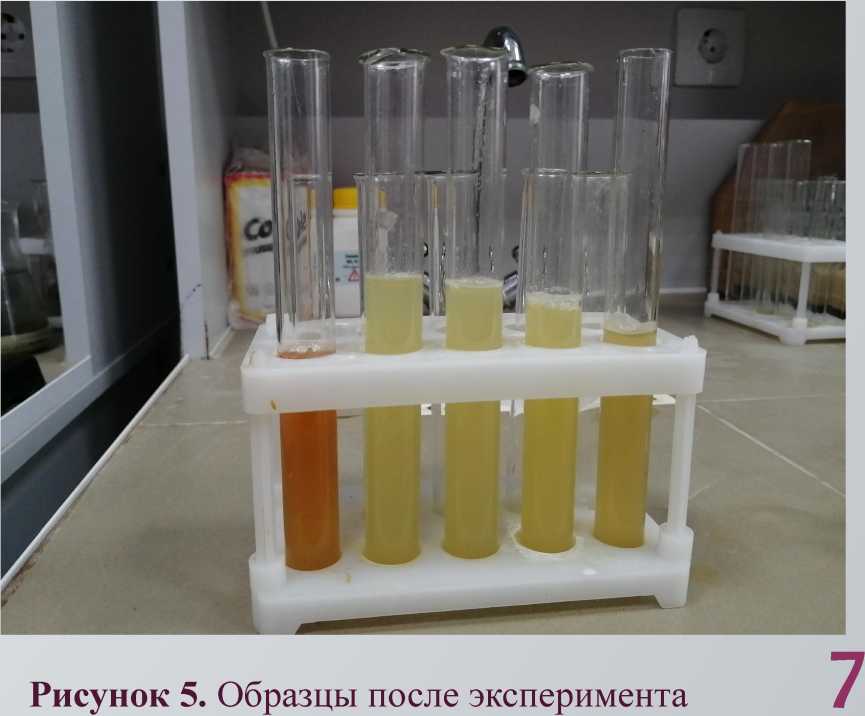 Рисунок 4. Сок яблок до начала эксперимента
ЭКСПЕРИМЕНТ 3.
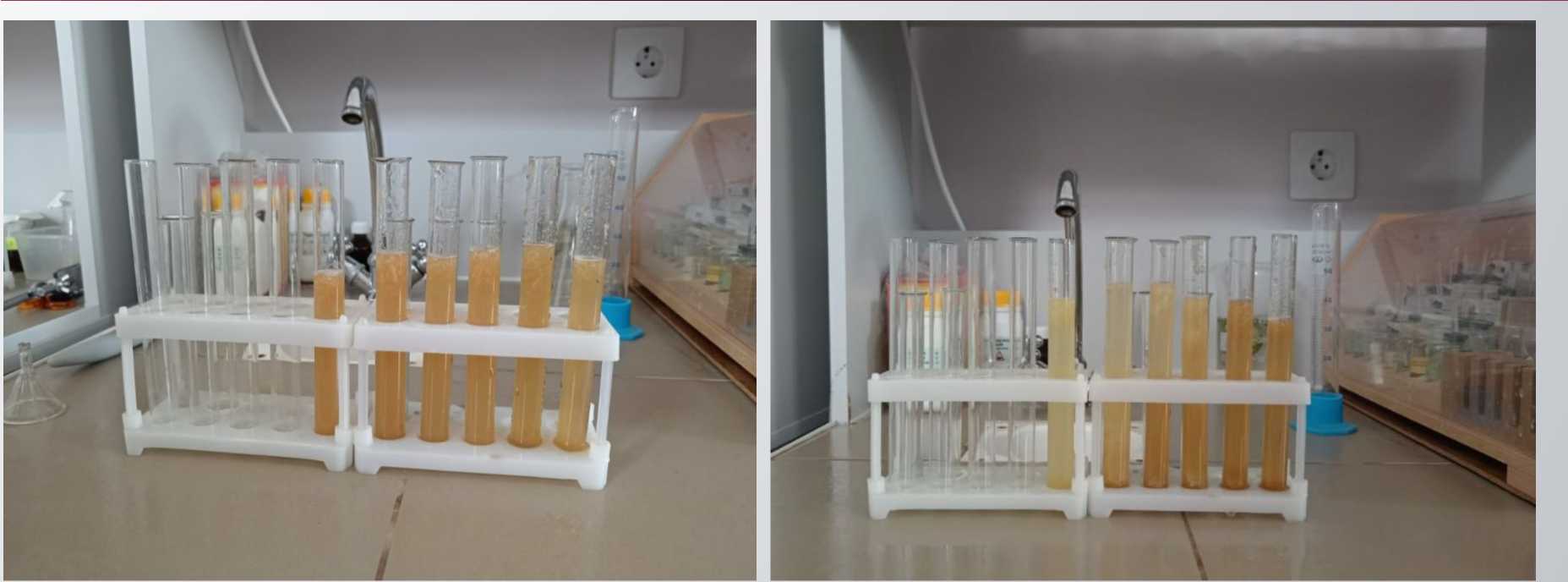 Рисунок 6. Сок яблок до начала эксперимента    Рисунок 7. Образцы после эксперимента
ЭКСПЕРИМЕНТ 3.
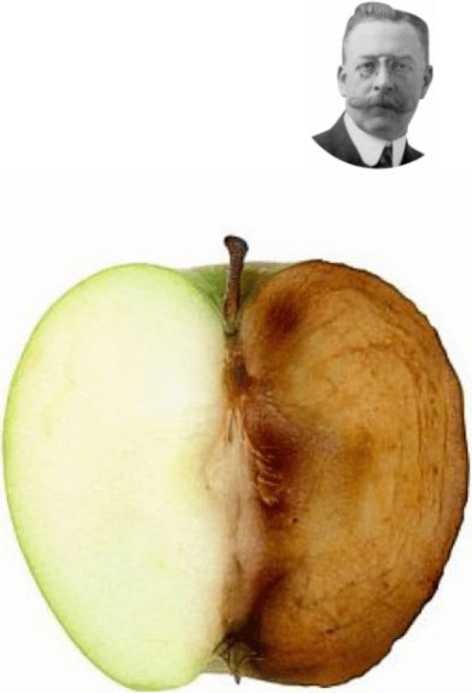 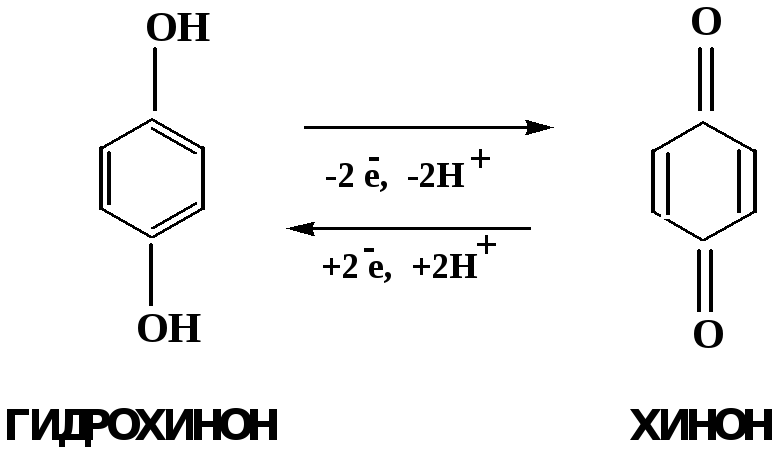 - Я здесь ни при чем
Полифенолоксидаза (под действием + кислорода)
Полифенол
Рисунок 8. Окисление полифенола/ восстановление хинона
ЭКСПЕРИМЕНТ 4.
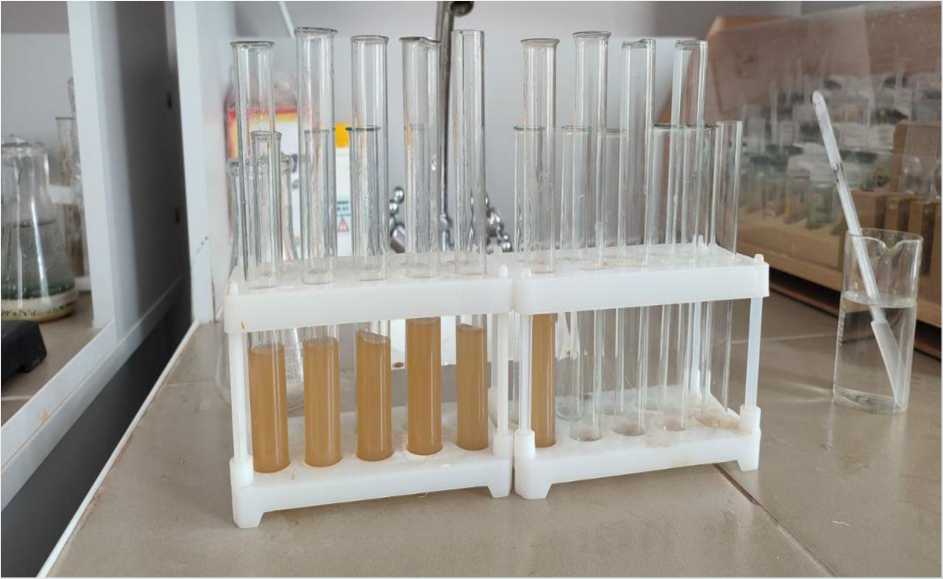 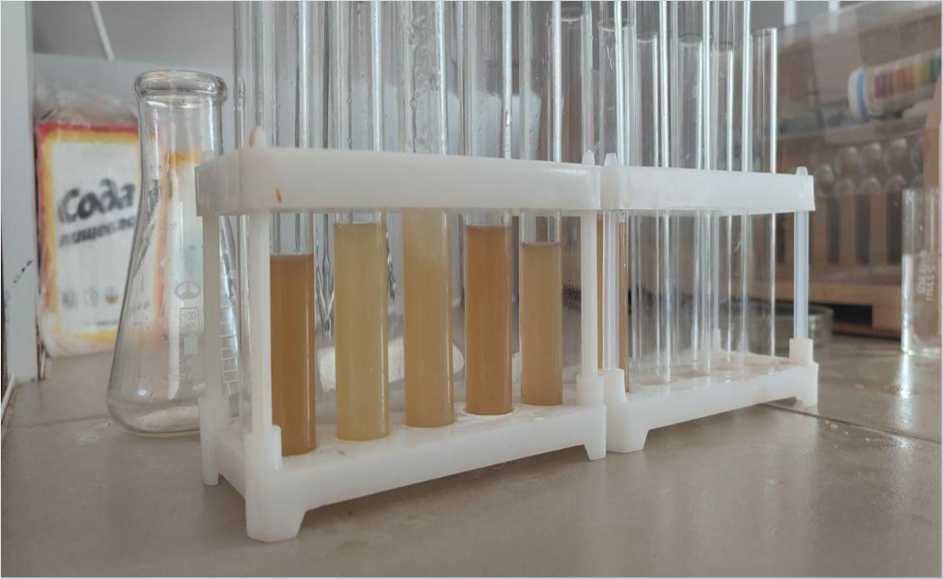 10
Рисунок 10. Образцы после эксперимента
Рисунок 9. Сок груши до начала эксперимента
ОБСУЖДЕНИЕ РЕЗУЛЬТАТОВ
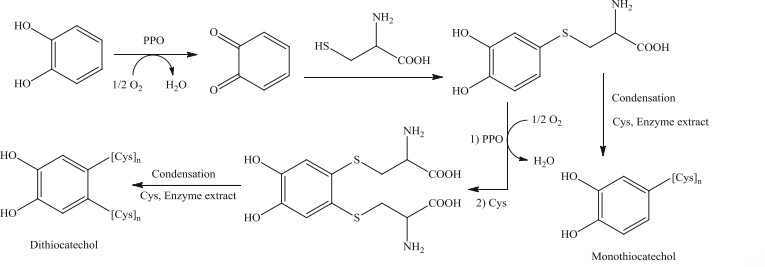 Рисунок 11. РРО-катехол-цистеиновые реакции
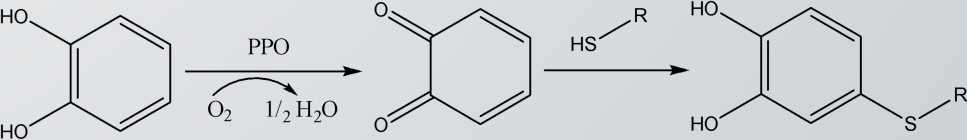 Рисунок 12. Предполагаемая схема реакции
Выводы
■    Проведен анализ литературных источников по теме работы;
■    Изучено влияние аскорбиновой кислоты и цистеина на ферментативное окисление полифенолов в соке яблока и груши: аскорбиновая кислота и цистеин восстанавливают хиноны до полифенолов.
■    Доказано антиоксидантное действие экстракта лука. Предположена схема реакции.
■    При повышении температуры экстракта усиливается антиоксидантное действие.
12
Список литературы
1. Lee B, Seo JD, Rhee JK, Kim CY. Heated apple juice supplemented with onion has greatly improved nutritional quality and browning index. Food Chem. 2016 Jun 15;201:315-9. doi: 10.1016/j.foodchem.2016.01.092. Epub 2016 Jan 21. PMID: 26868582.
2. "Полифенолоксидаза". Руководство по ферментам Уортингтона, Макларин, Марк-Энтони; Леунг, Айвенго К. Х. (2020). "Субстратная специфичность полифенолоксидазы". Критик. Перераб. Biochem. Mol. Биол. 55(3):274-287
3. A.Sánchez-Ferrer; J N Rodríguez-López; F García-Cánovas; F García- Carmona(1995)."Тирозиназа:всестороннийобзореемеханизма".<i>БиохимикаибиофизикаActa(BBA)-Структурабелкаи молекулярная энзимология
4. С. Эйкен; Б. Кребс; Дж.К. Саккеттини (1999). "Катехолоксидаза -структура и активность". Современное мнение в области структурной биологии.
5. Майер А.М. (ноябрь 2006). "Полифенолоксидазы в растениях и грибах: кудаидти? Обзор".Фитохимия.67(21):2318-
6. Маурахер С.Г., Молитор С., Майкл С., Крагл М., Рицци А., Ромпель А. (март 2014 г.). "Очистка белка высокого уровня позволяет однозначно определять полипептид латентной изоформы PPO4 грибной тирозиназы". Фитохимия. 14–27
7. Ding, C., Chachin, K., Ueda,Y., & Wang, C.Y. (2002). Inhibition of loquat enzymatic browning bysulfhydryl compounds. Foodchemistry,76, 213–218.
8. Lee B, Seo JD, Rhee JK, Kim CY. Heated apple juice supplemented with onion has greatly improved nutritional quality and browning index. Food Chem. 2016 Jun 15;201-315-9.